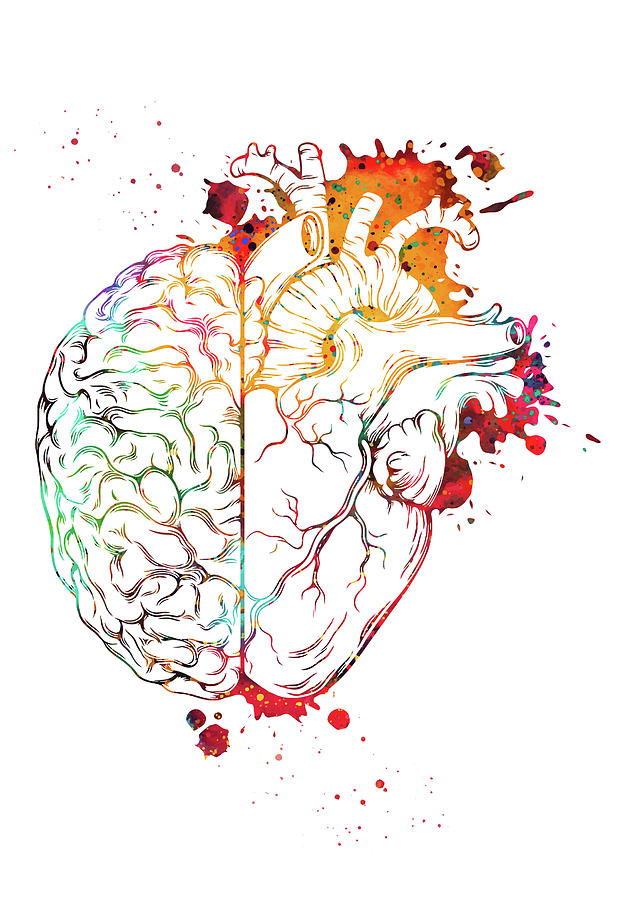 Sex differences in the physiological and cognitive-behavioral effects of high fat and ketogenic diets in mice
Lisa S. Robison, Ph.D.
Assistant Professor of Neuroscience
Department of Psychology & Neuroscience
Nova Southeastern University
OUR TEAM
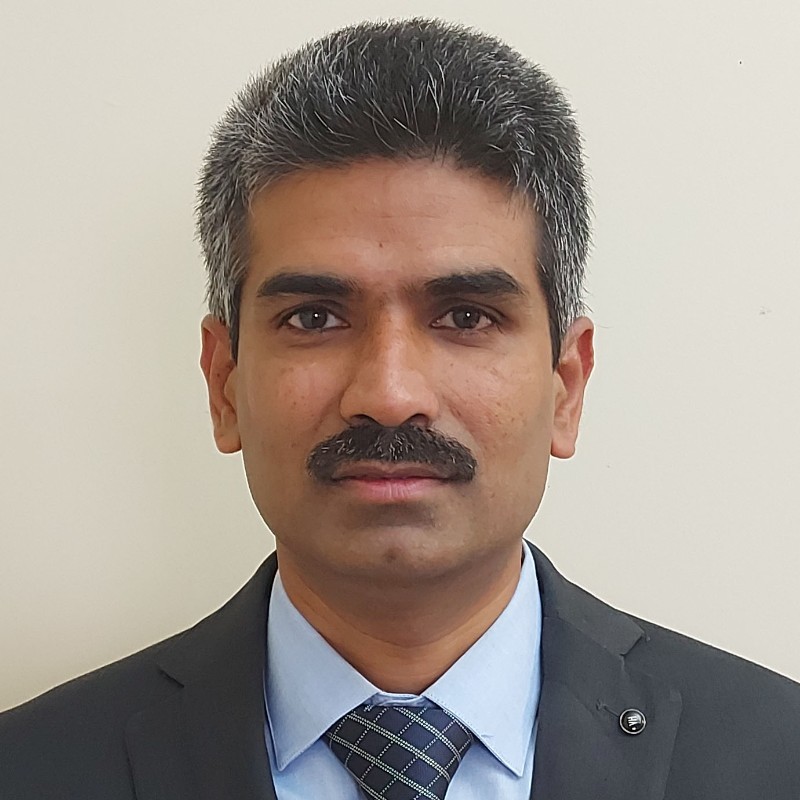 Microbiology

Microbial cooperation 

Antibiotic resistance

Pathogenesis
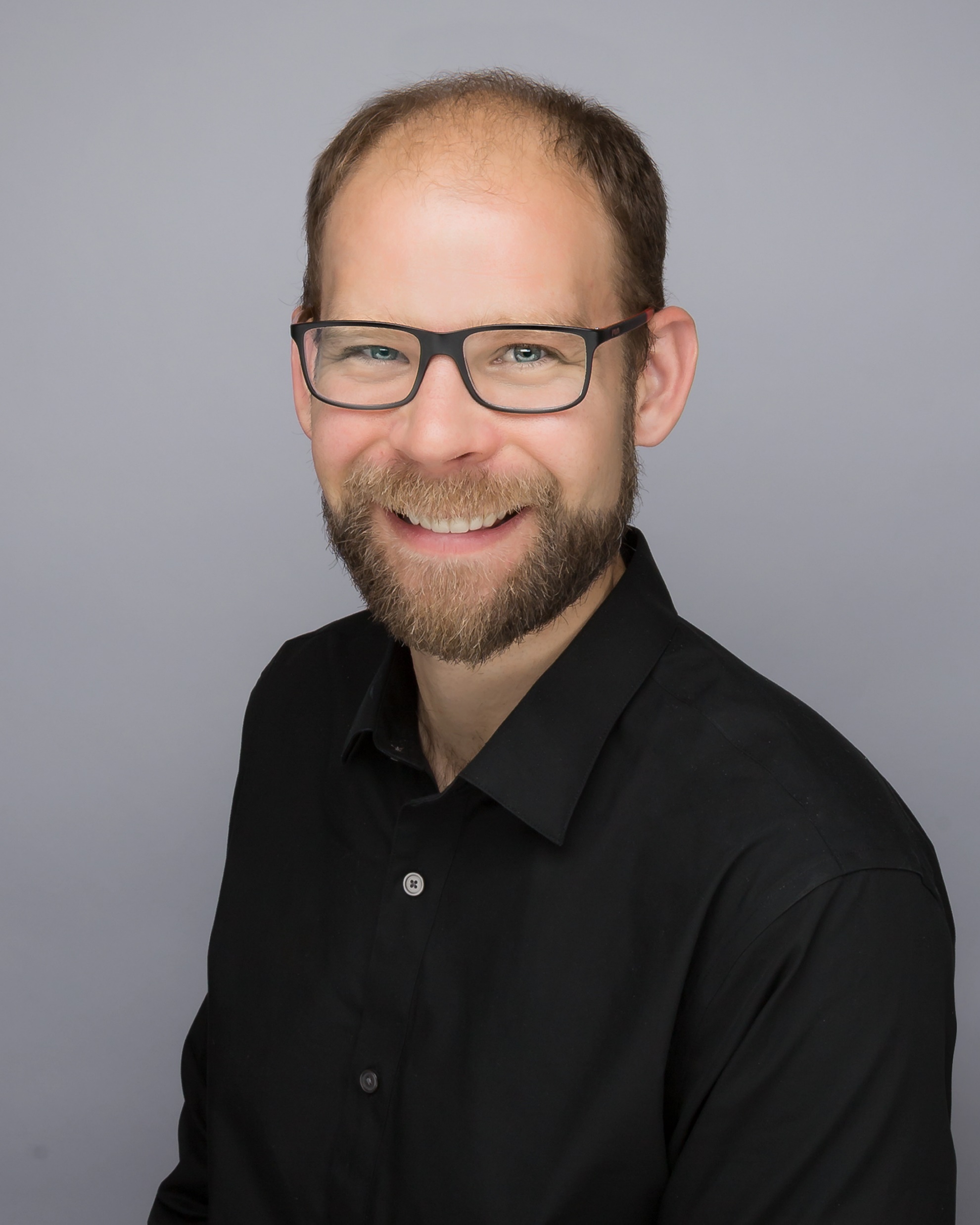 Cardiovascular Science

Cardiac diseases

Epigenetics

Autophagy
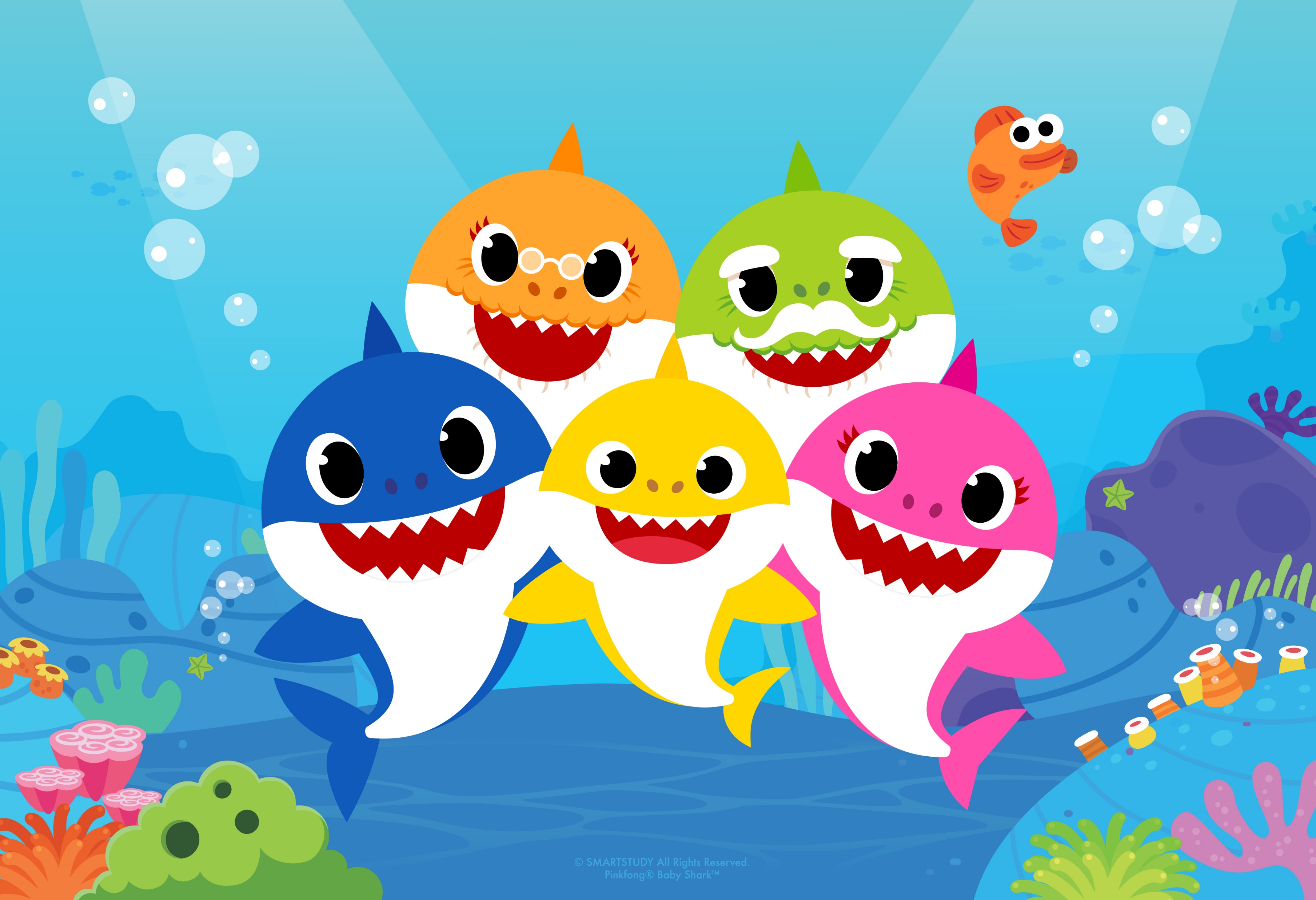 Naras
Rob
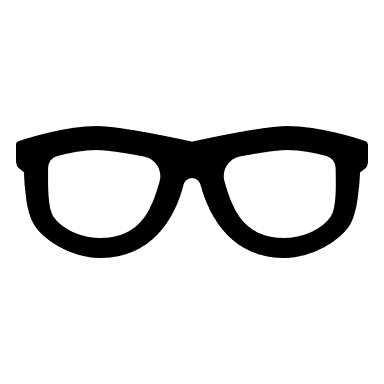 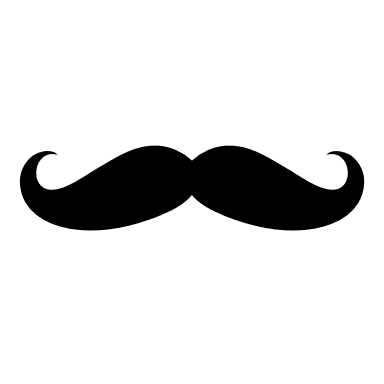 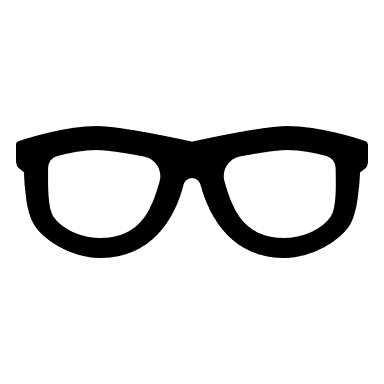 Bob
Lisa
Ben
Dr. Narasimman Gurusamy
College of Pharmacy
UP 
NEXT!
Dr. Robert Smith
KPCOM (NSU MD)
Neuroscience
Inflammation & mitochondrial dysfunction in Alzheimer’s
Diet & nutritional supplements
Sex differences
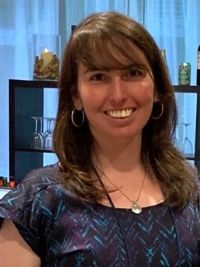 Neuroscience, Pharmacology, Cardiovascular 

Renin-angiotensin system

Neurodegenerative diseases
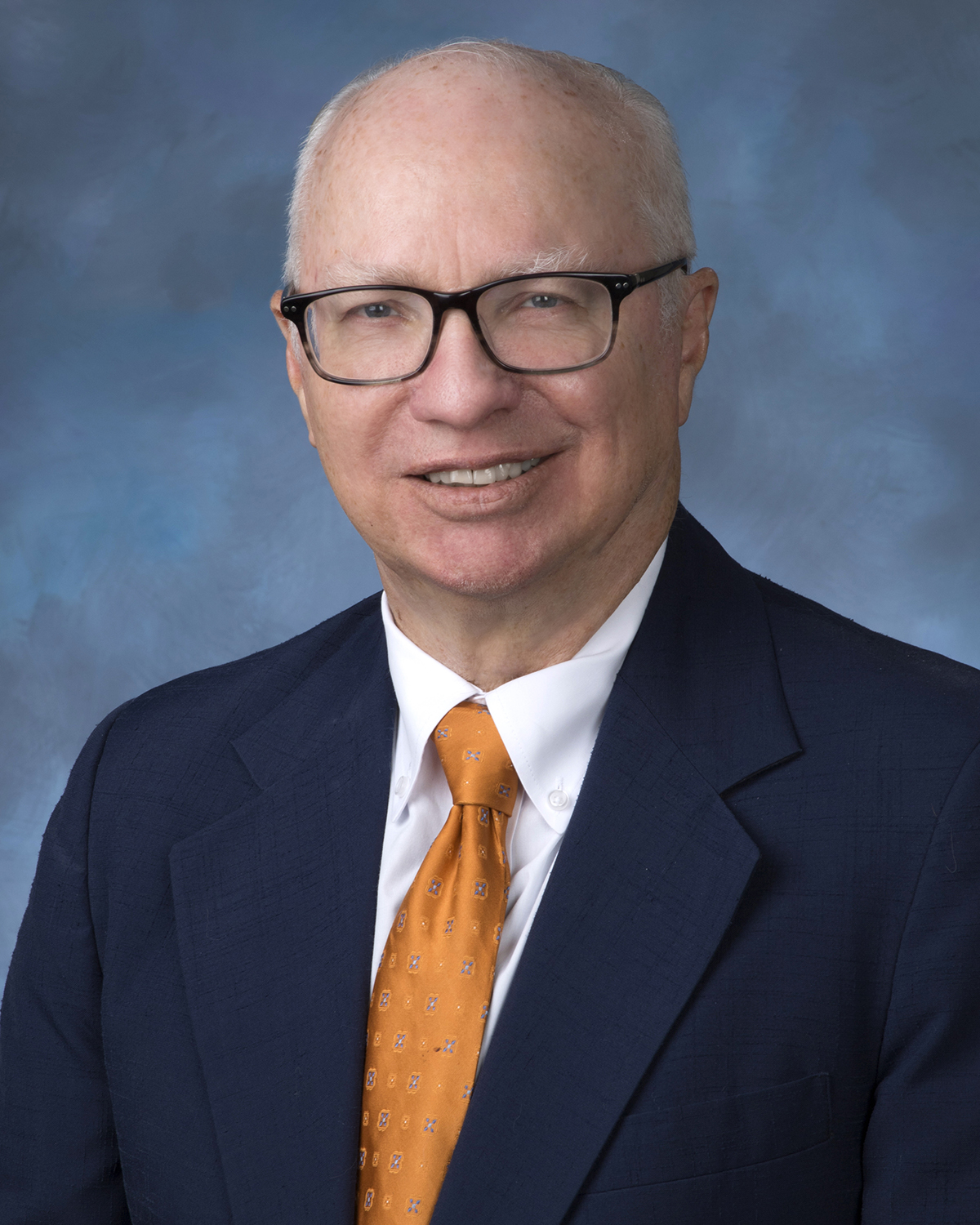 Behavioral Neuroscience

Lifestyle factors + repurposing drugs for dementia

Sex differences
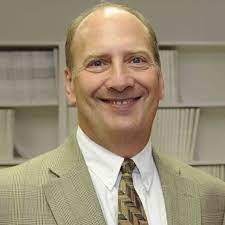 Dr. Benedict Albensi
College of Pharmacy
Dr. Lisa Robison
College of Psychology
Dr. Robert Speth
College of Pharmacy
Dementia risk factors
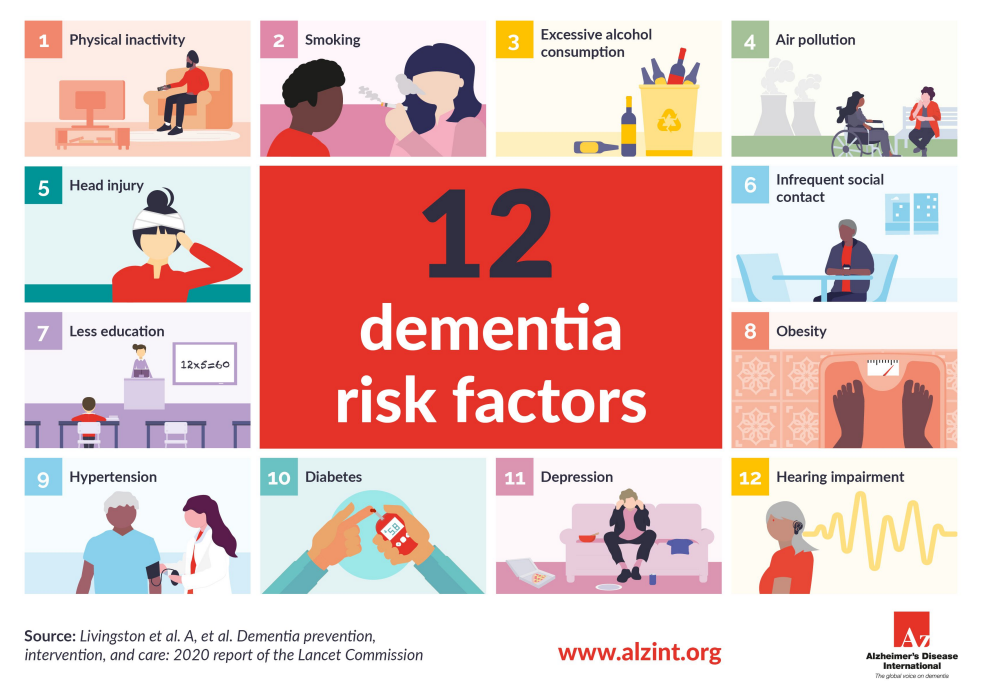 Importance of sex as a biological variable in dementia
~2/3 of AD patients are women
Men
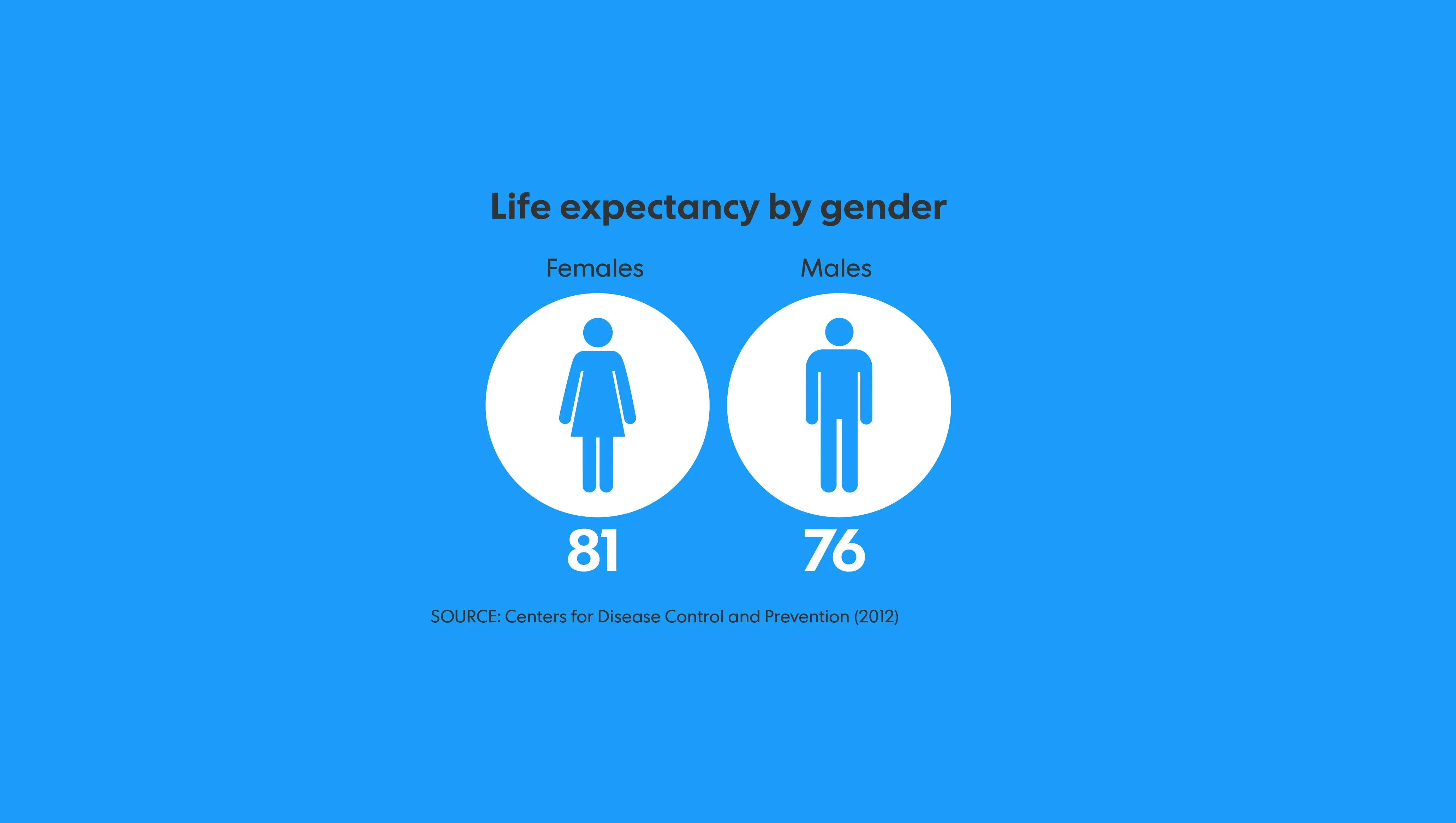 ↑ risk factors
Incidence 
vs. Influence*
Women
1Alzheimer's disease Facts and Figures 2018, 2Brun et al (1986) Annals of Neurology, 3Fernando et al (2004) J of Neurological Sciences,  4Beam, et al (2018)  Journal of Alzheimer's disease, 5Nebel et al (2018) Alzheimer’s & Dementia
[Speaker Notes: but it may be especially important for diseases with a clear sex/gender bias – for example, diseases like dementia (particularly AD) for which women represent 2/3 of patients. Despite this, animal studies often lack representation of both sexes, and even when they do, sex is often not analyzed as a biological variable.
---This gender bias for dementia remains even when controlling for the fact that women live longer than men. One possible explanation is that there’s either a higher incidence or greater contribution of risk factors for these diseases in women.]
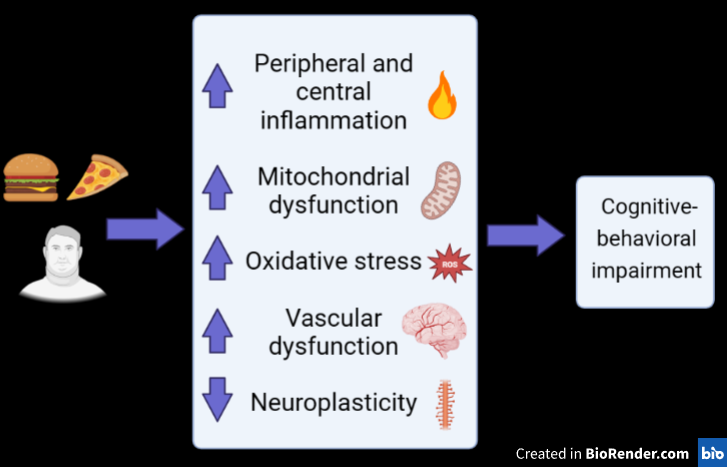 HF diet/ metabolic disease impairs the brain and behavior
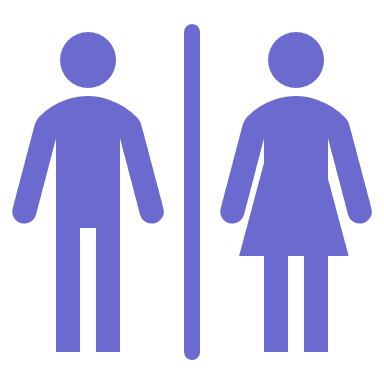 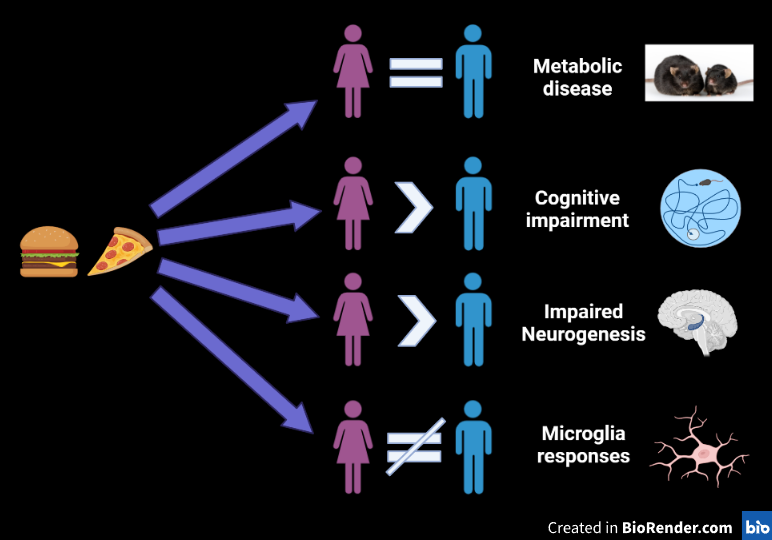 (Robison et al., 2019)
Sex differences in response to HF diet
(Robison et al., 2022)
(Robison et al., 2019)
(Robison et al., 2019)
(unpublished data)
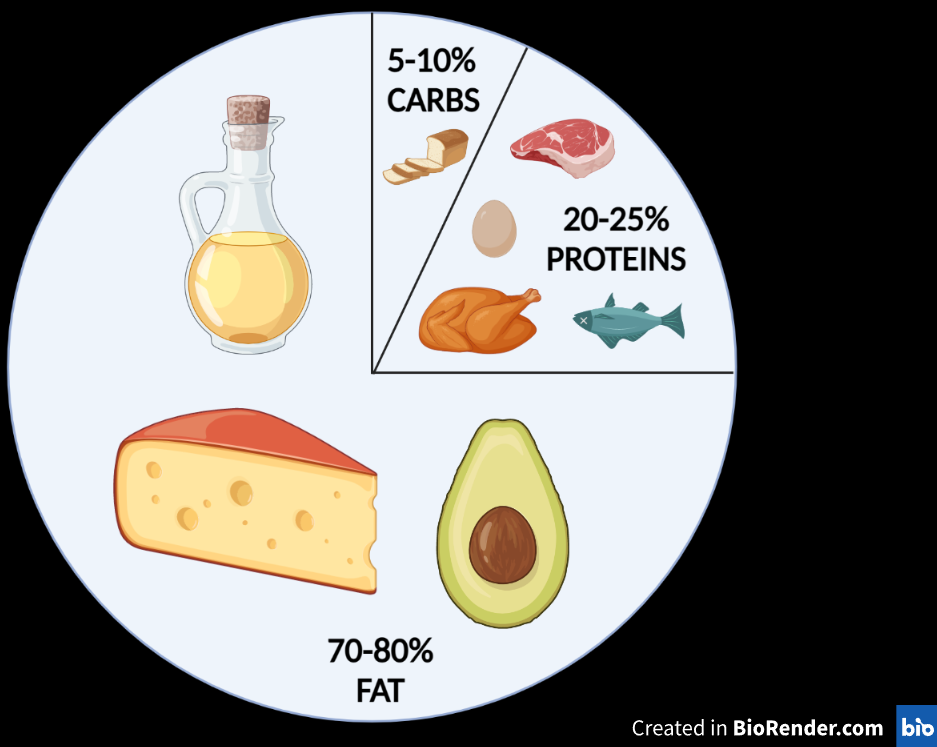 Metabolic disease
Ketogenic diet
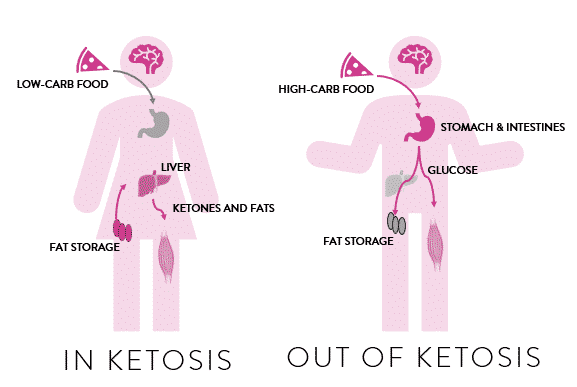 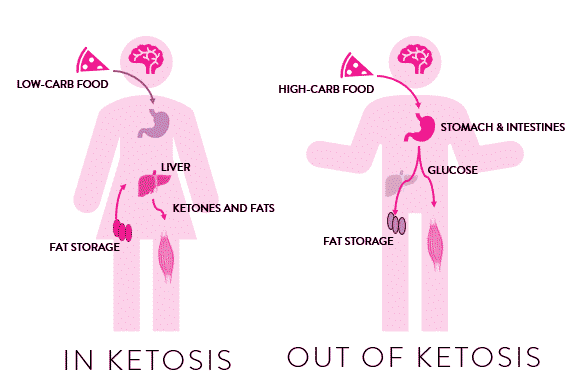 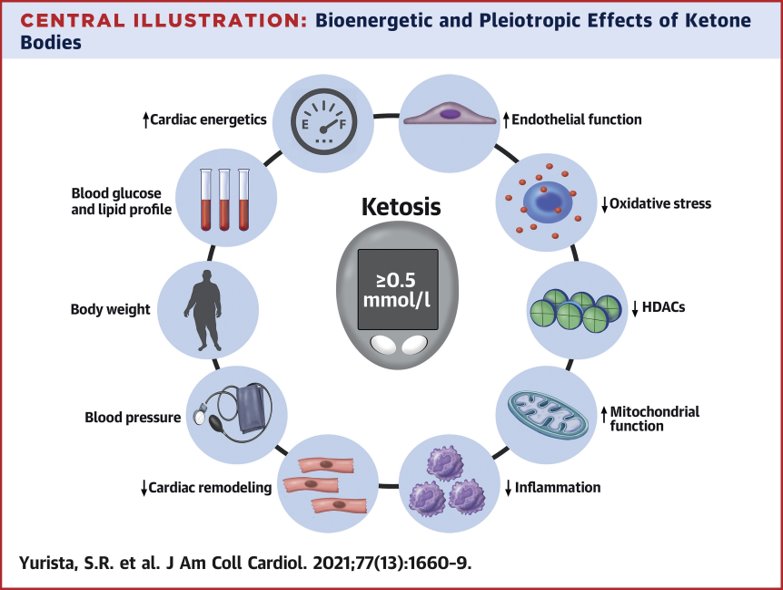 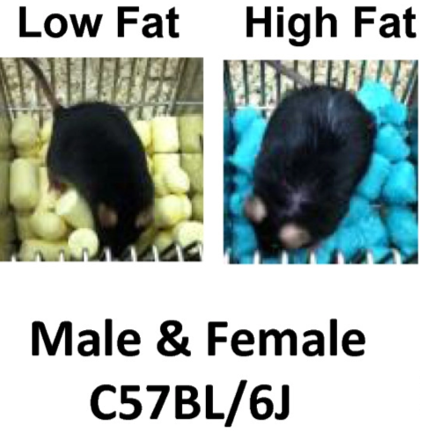 Objective: To compare the effects of long-term consumption of a high-fat and translationally relevant ketogenic diet to a low-fat control diet in adult male and female mice.
Experiment overview + timeline
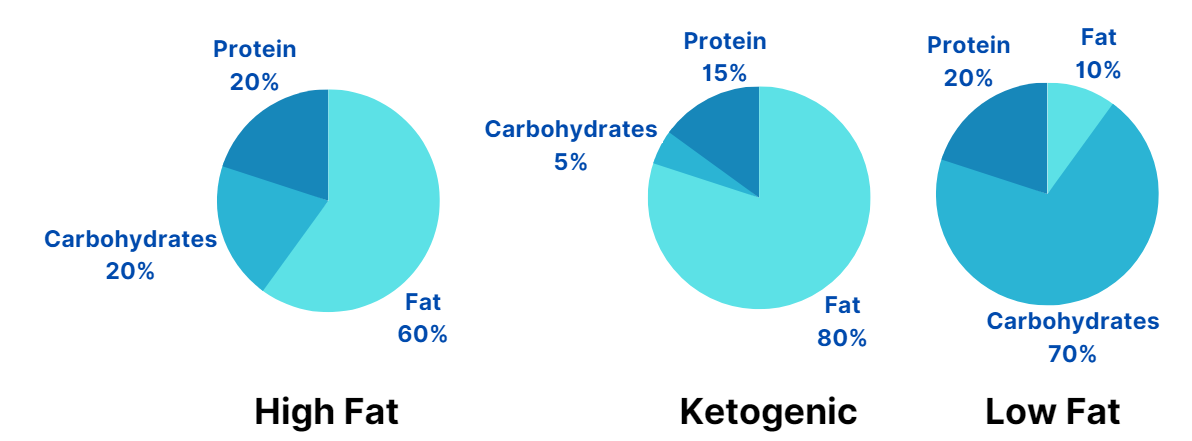 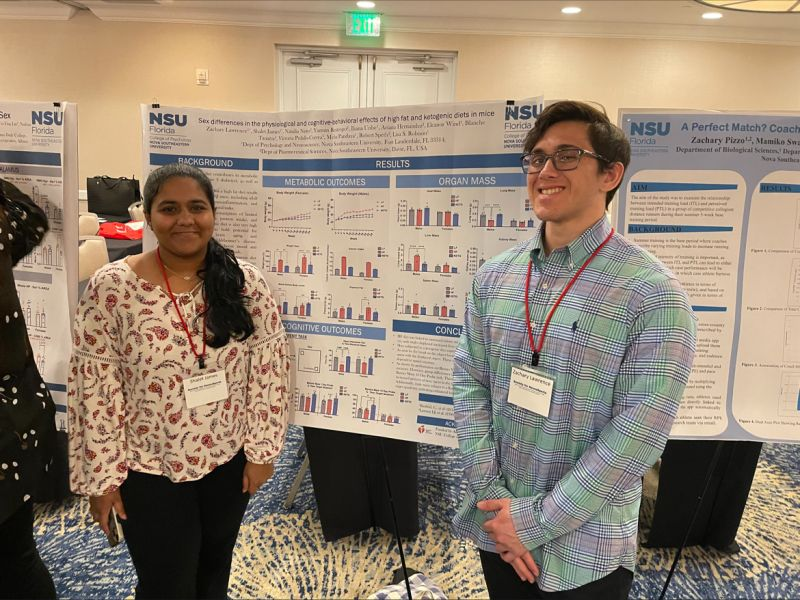 Shalet James & Zachary Lawrence
Honors thesis students
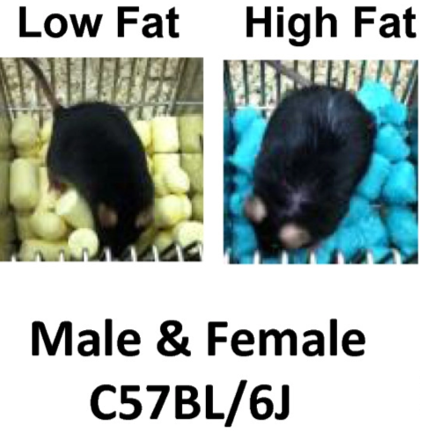 Objective: To compare the effects of long-term consumption of a high-fat and translationally relevant ketogenic diet to a low-fat control diet in adult male and female mice.
Experiment overview + timeline
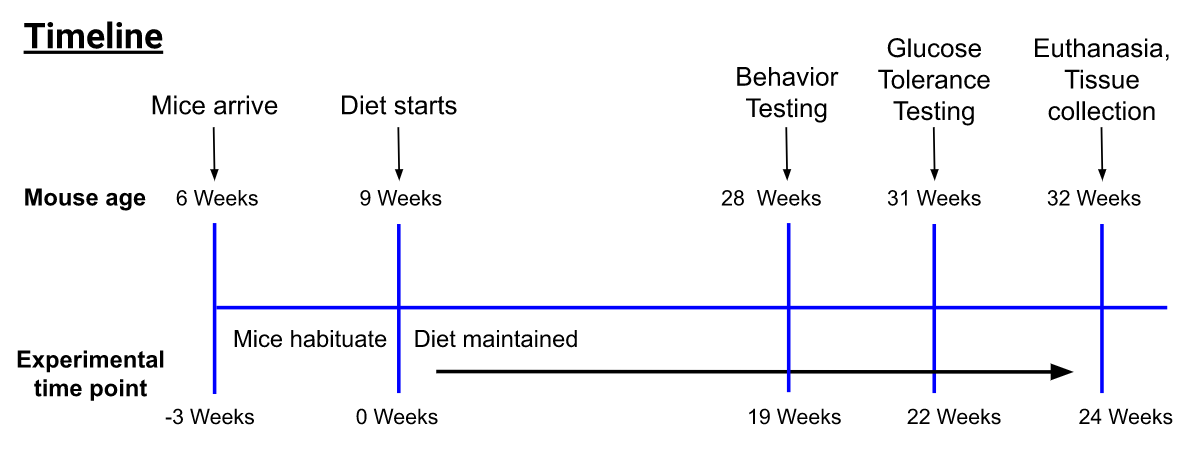 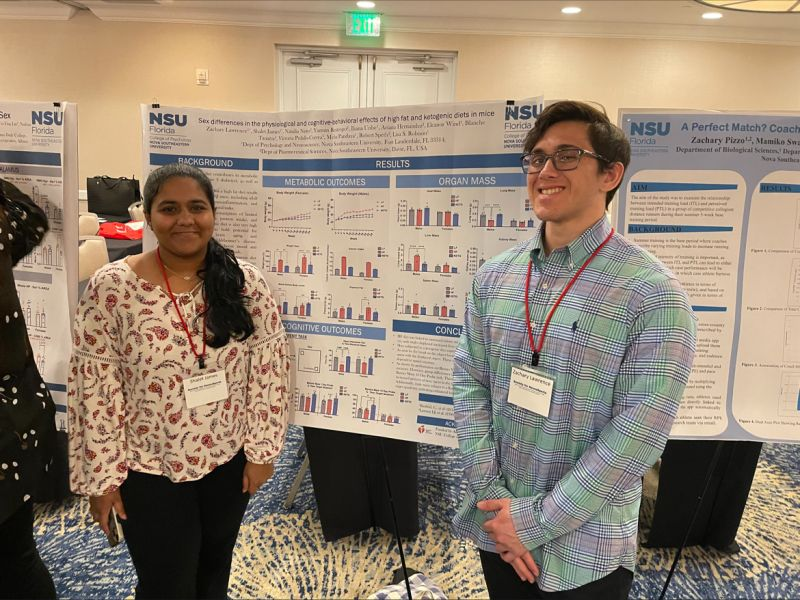 Shalet James & Zachary Lawrence
Honors thesis students
Ketogenic diet induces mild ketosis
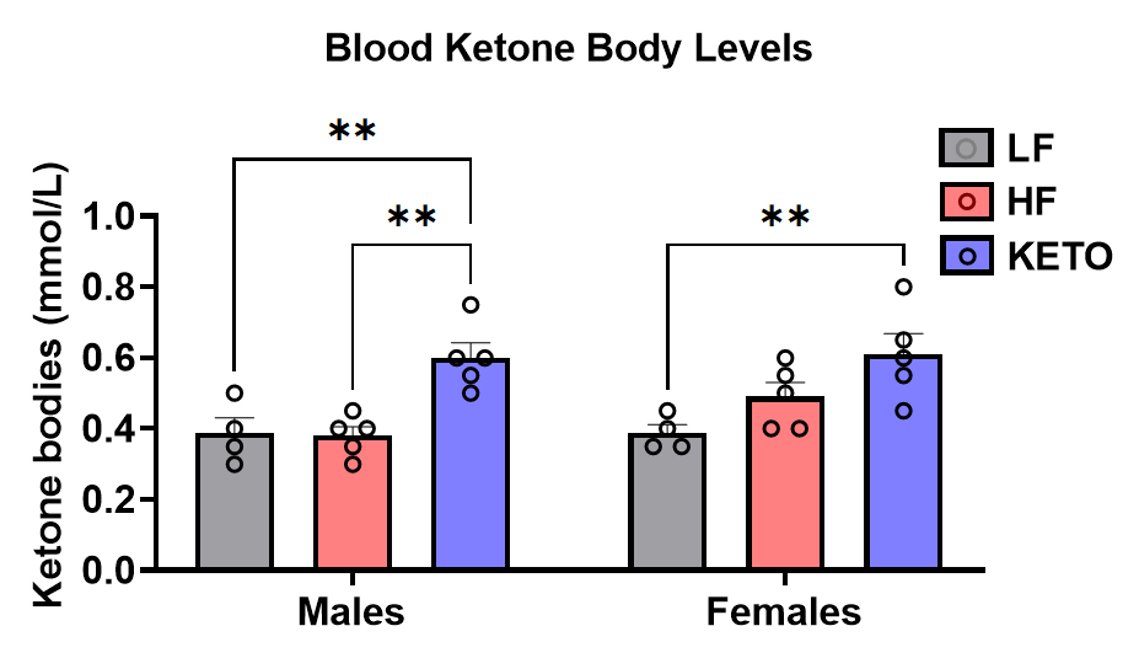 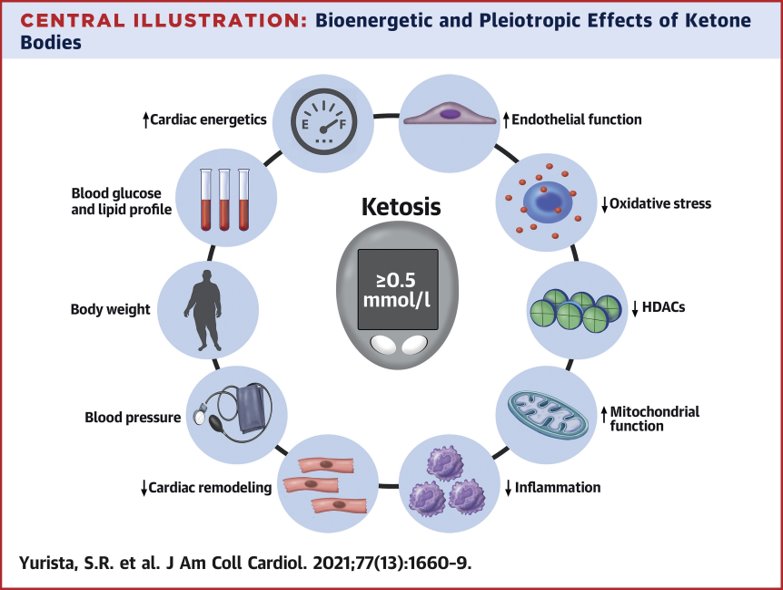 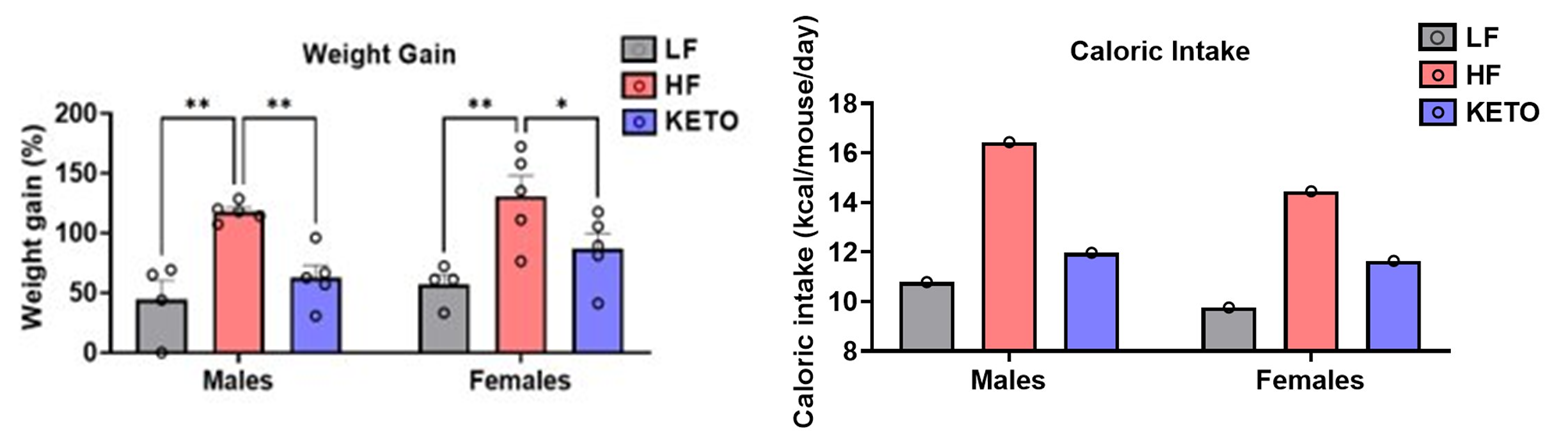 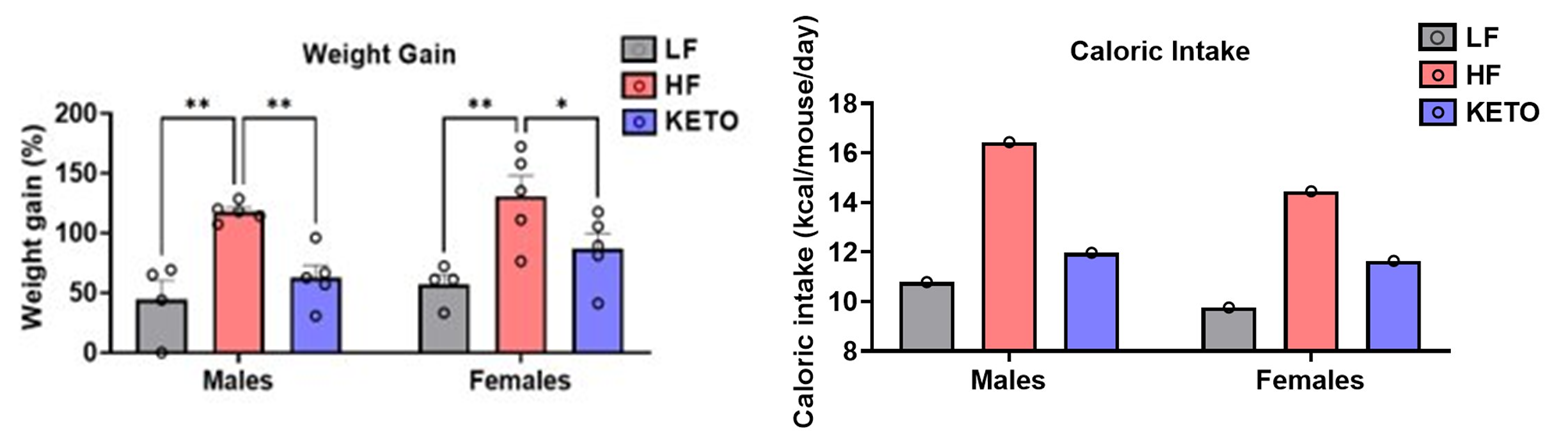 Physiological data
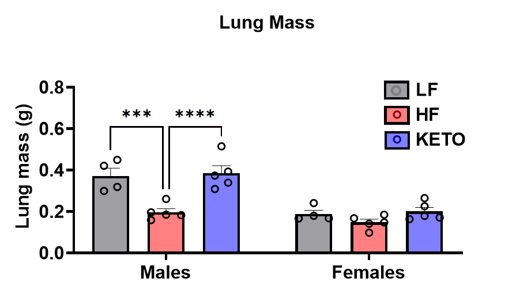 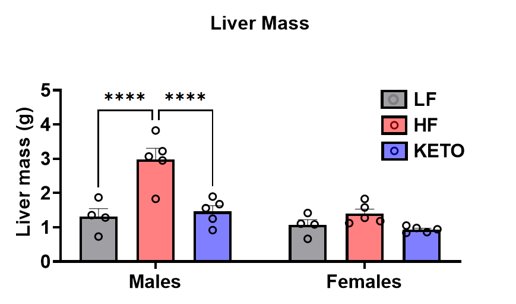 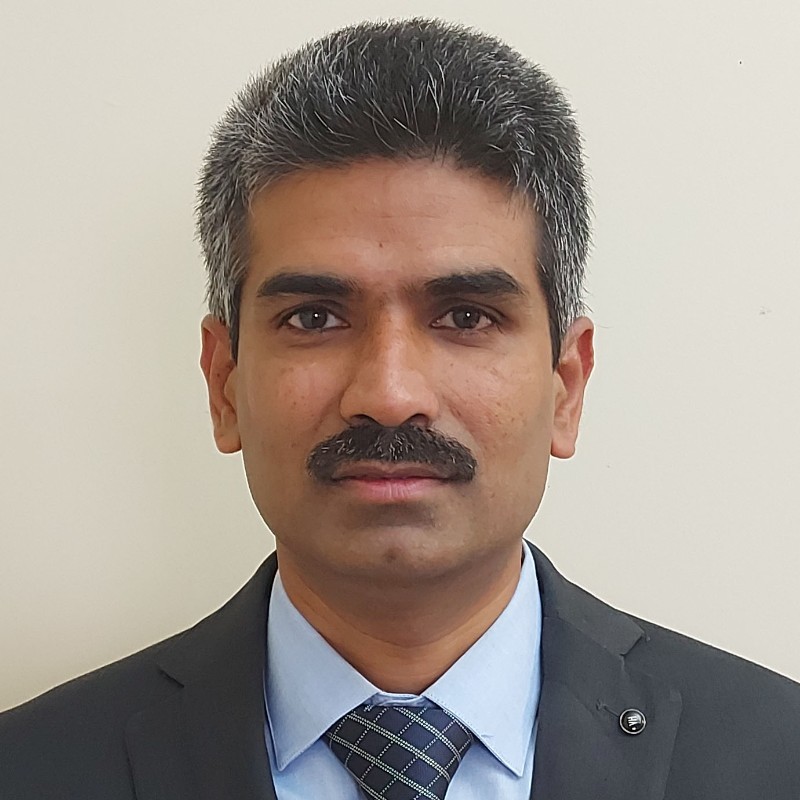 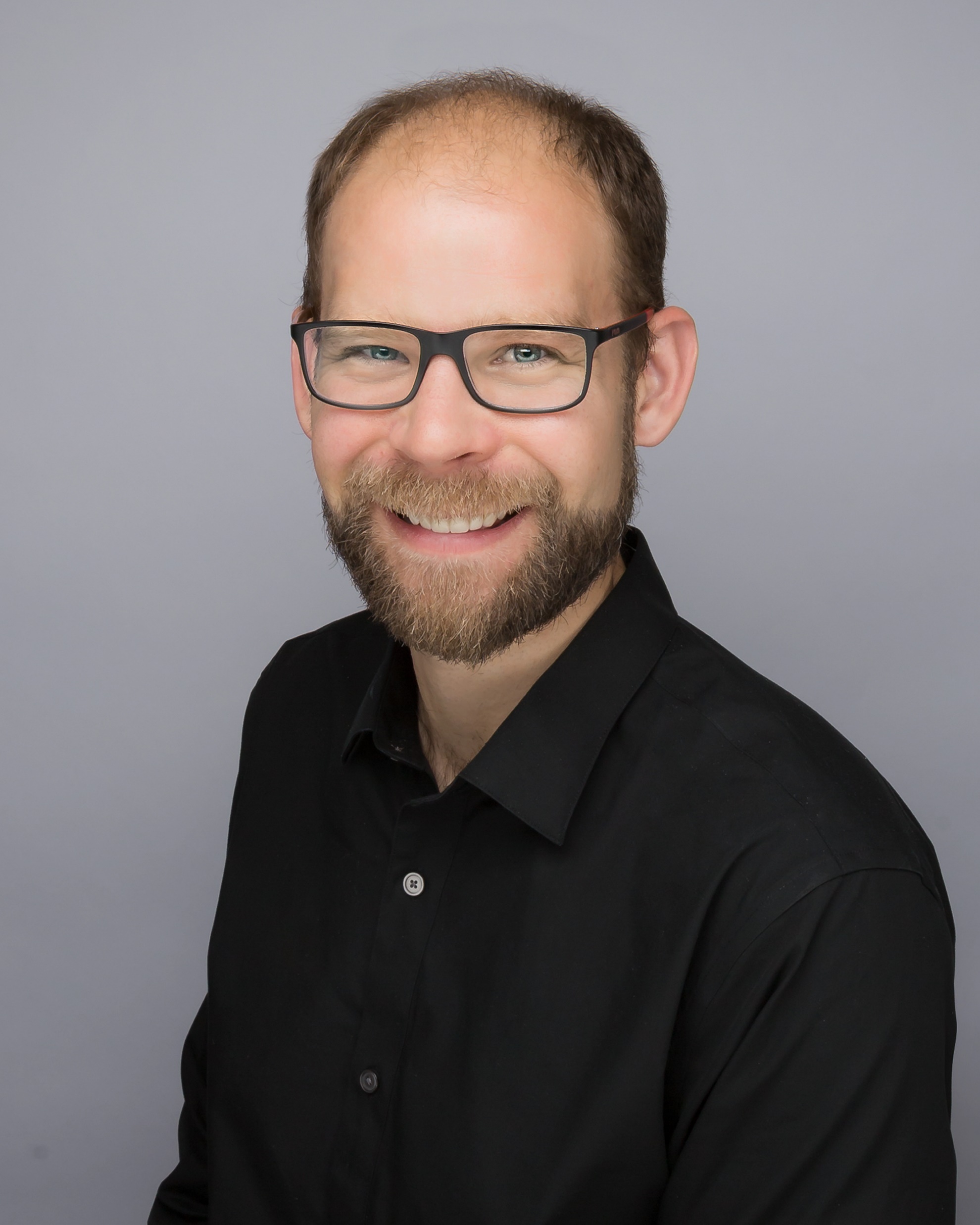 - Liver – histology for NAFLD
- Heart – inflamm/ox stress/mito fxn/autophagy (Gurusamy)
- Gut microbiome (Smith)
HF diet impairs spatial memory
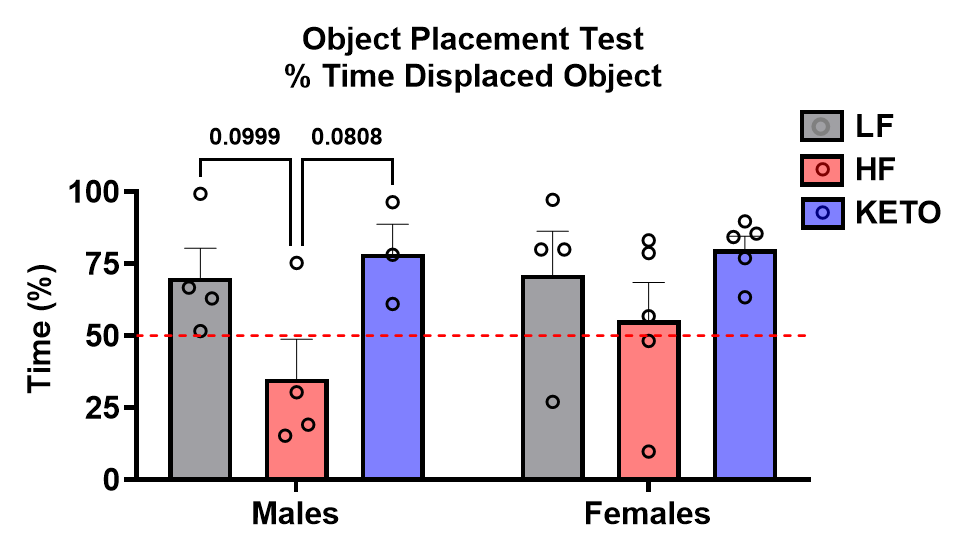 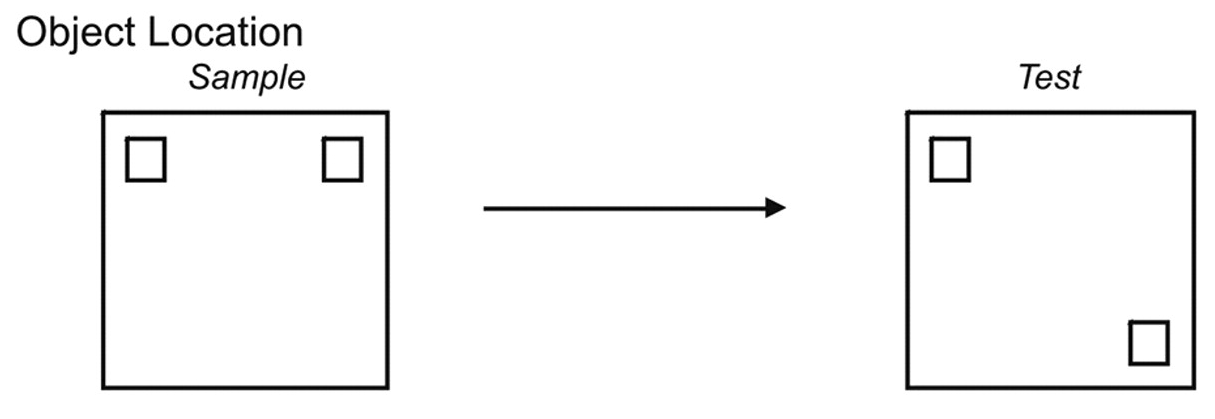 OBJECT PLACE TEST (SPATIAL MEMORY)
(In progress…)
No diet effect on intermediate-term spatial memory
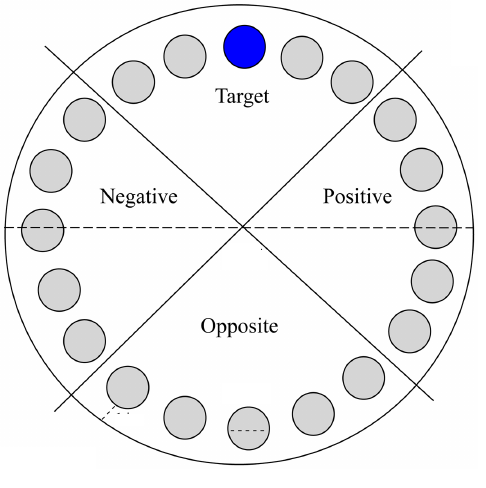 BARNES MAZE (SPATIAL MEMORY)
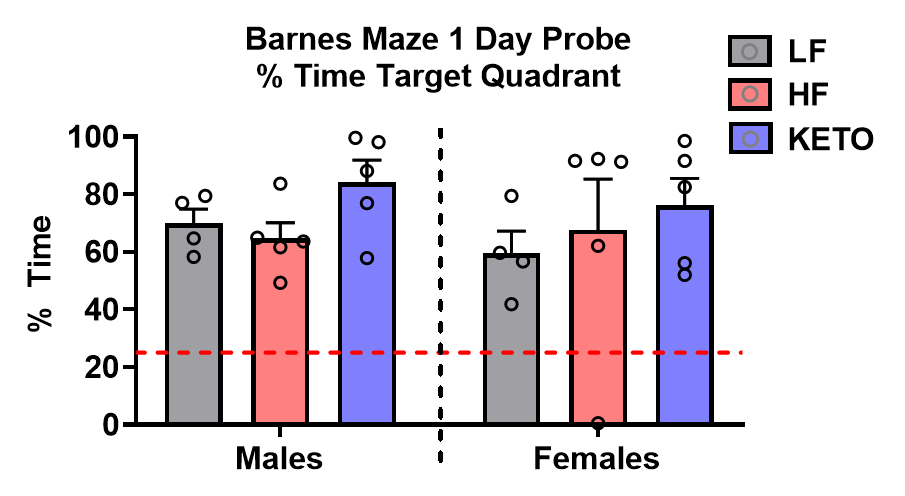 (In progress…)
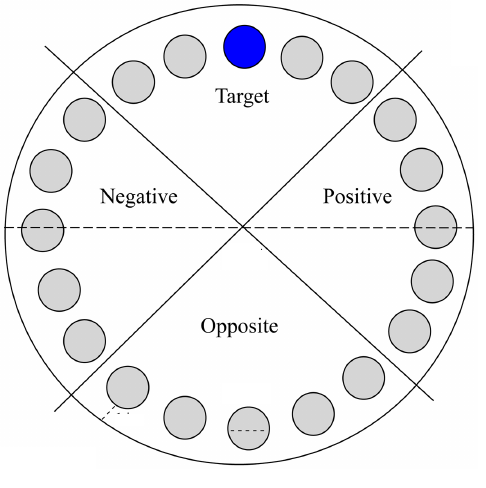 Keto diet improves long-term spatial memory
BARNES MAZE (SPATIAL MEMORY)
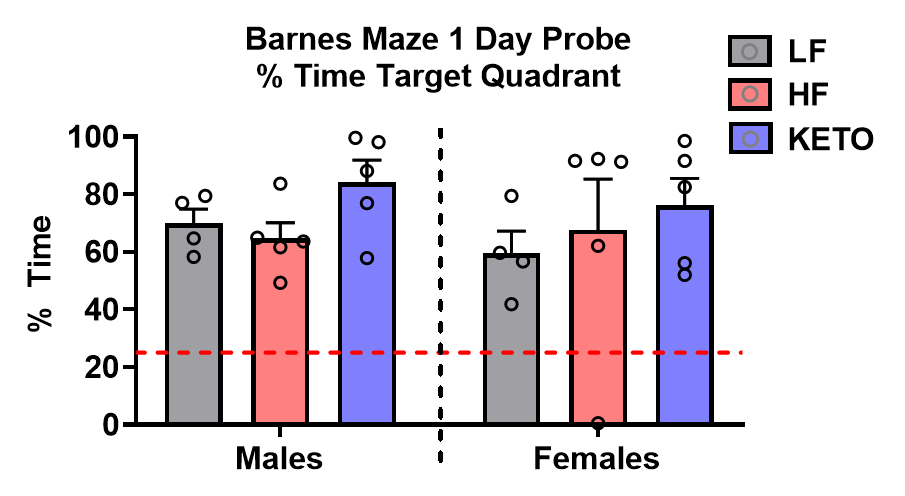 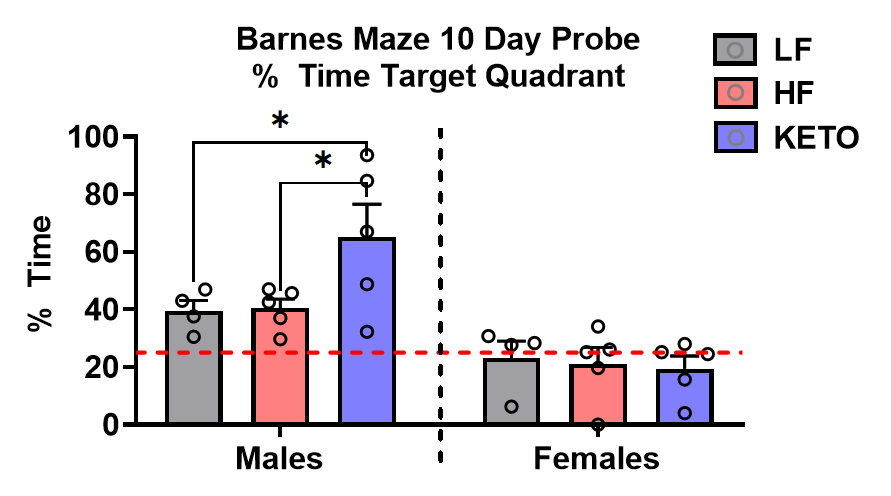 (In progress…)
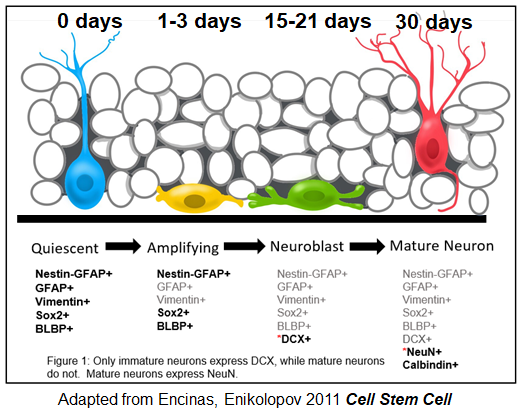 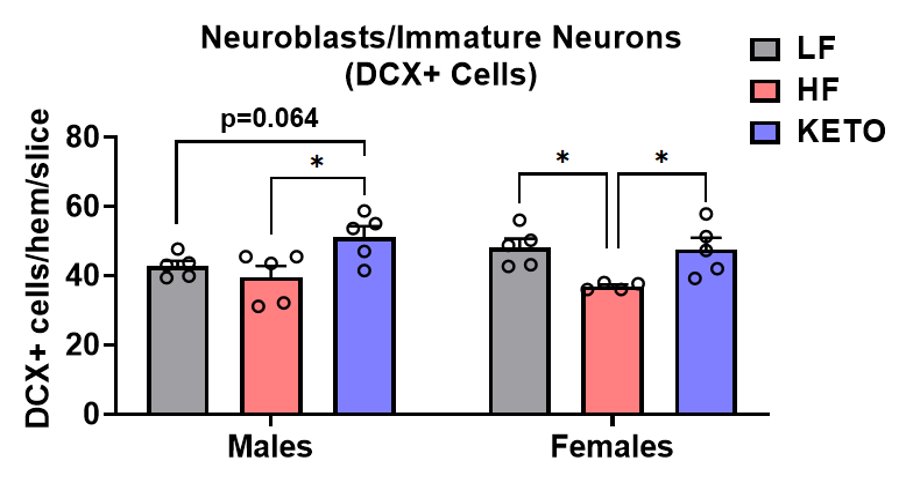 Effects of HF vs. keto diet on neurogenesis varies by sex
*Analysis of neurogenesis was performed in a separate cohort of mice (n=5/group)
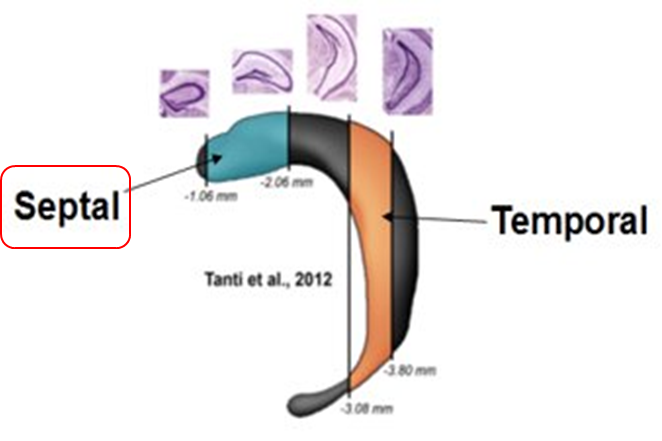 -- Neuroinflammation
- Brain mito fxn/ox stress/NF-kB (Albensi)
- Brain RAS (Speth)

-Keto diet in CAA model
DORSAL
VENTRAL
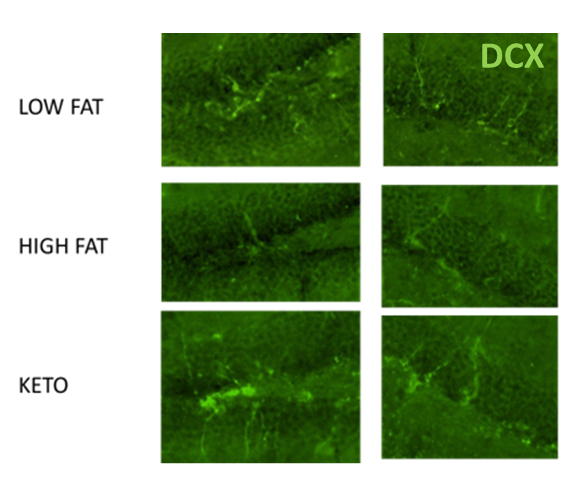 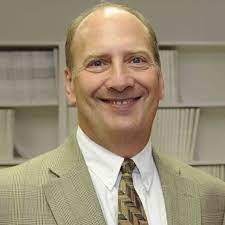 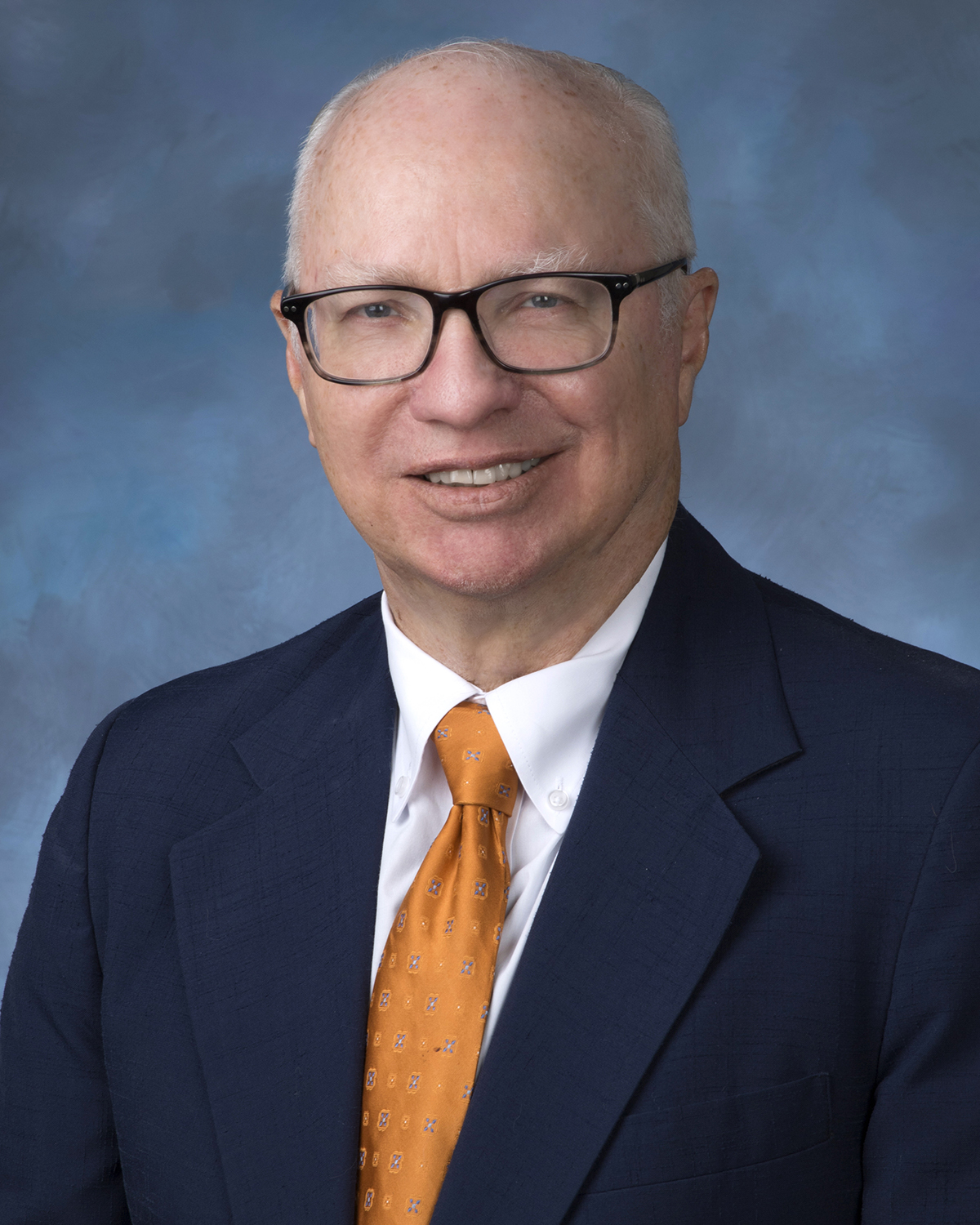 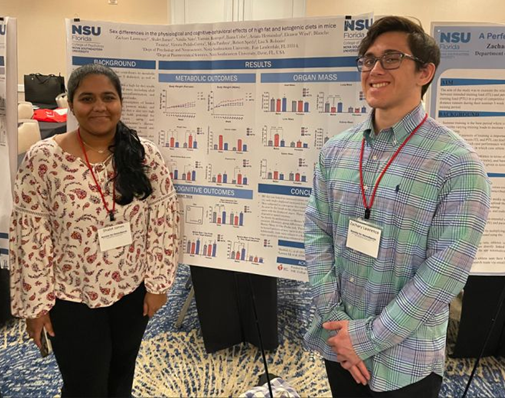 Zachary Lawrence
Honors thesis student
Conclusions
Ketogenic diet
High fat diet
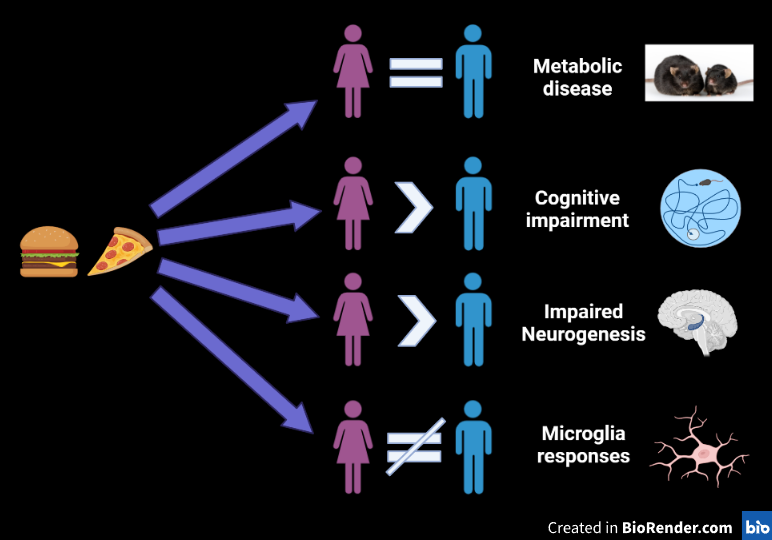 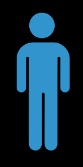 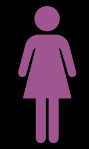 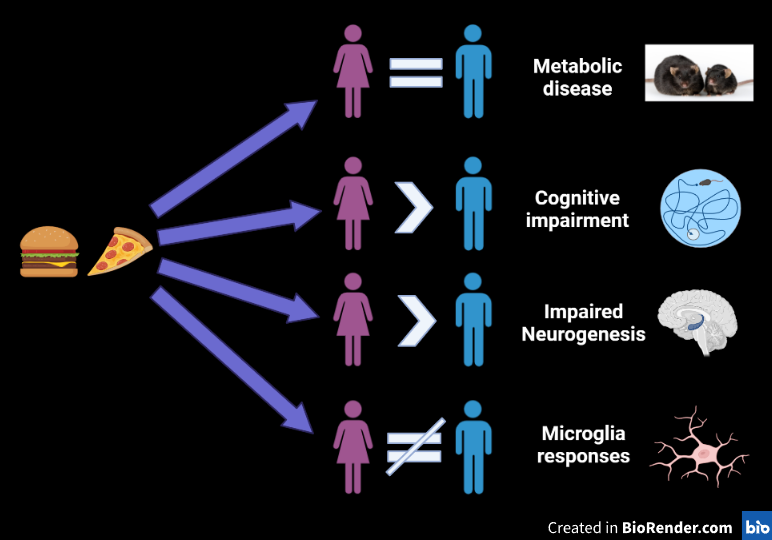 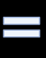 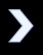 Metabolic outcomes
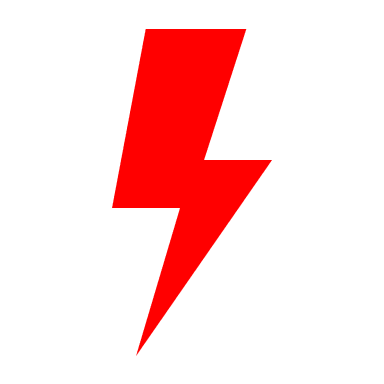 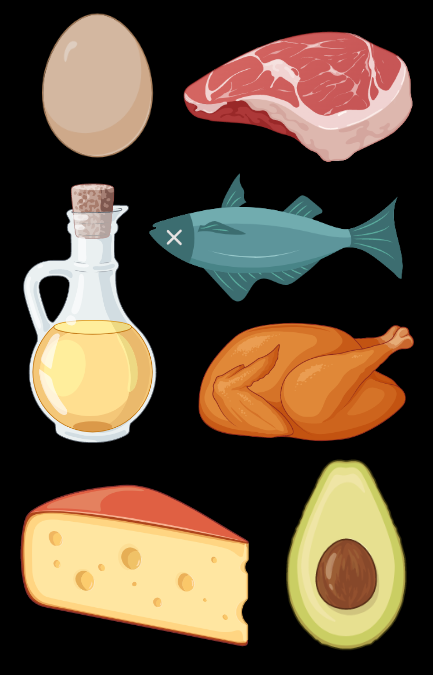 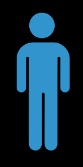 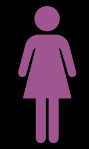 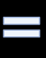 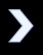 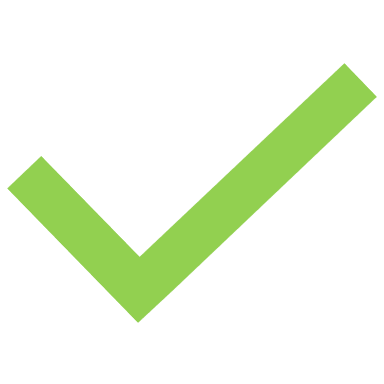 Improved cognition
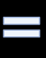 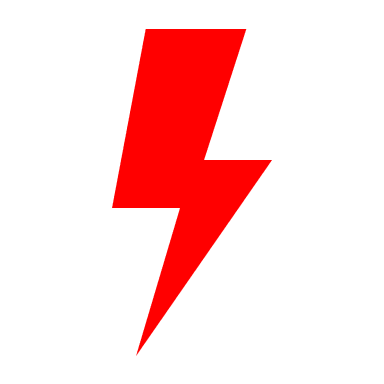 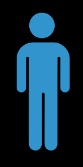 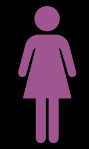 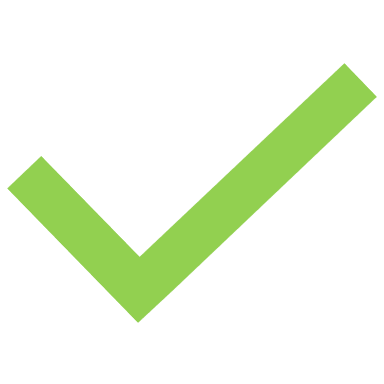 Increased Neurogenesis
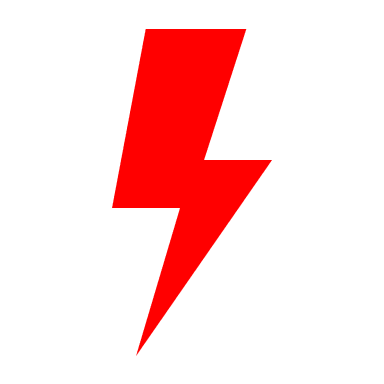 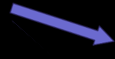 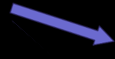 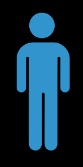 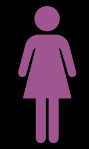 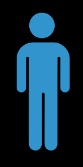 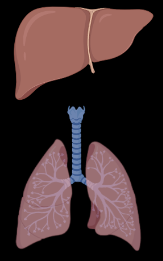 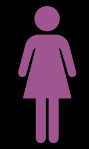 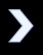 Organ mass changes
?
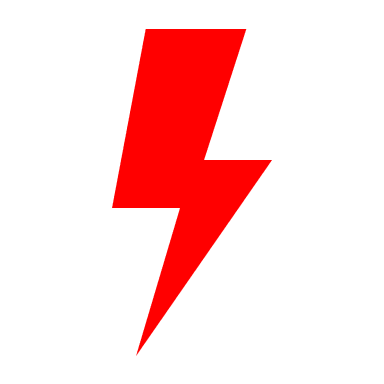 ?
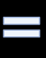 No organ        mass changes
Speth Lab
Natalia Noto (PhD Student)
Yazmin Restropo (Technician)
Acknowledgments
Collaborators
Robert Speth
Benedict Albensi
Narasimman Gurusamy
Robert Smith

NSU Vivarium staff
Dominique Ouimet
Sophia Gallus
Alexia Hilber
Robison Lab
Zachary Lawrence
Shalet James
Anshika Motiani
Divya Komandooru
Divya Papaiya
Ellie Wind
Maheen Khan
Nitish Dundigalla
Priyanka Prasanna
Smrithi Mukund
Meha Pandaya
Robison Lab (contd)
Chanal Vogel
Aishwarya Muppoor
Blanche Tamiya
Kenania Tisselin
Melanie Rojas
Victoria Pulido-Correa
Roshini Bodicherla
Ariana Hernandez
Iliana Uribe
Nikhila Paleati
Valeria Cohen
Follow Me!!!:
@LisaRobison86

Email:
lrobiso1@nsu.edu
Funding
NSU – Startup Funds
NSU – PFRDG
NSU – COP Faculty Development Award
American Heart Association
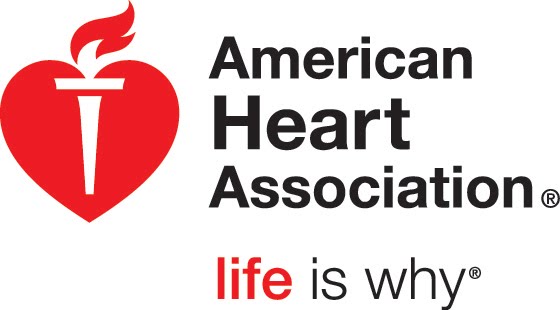 Questions?